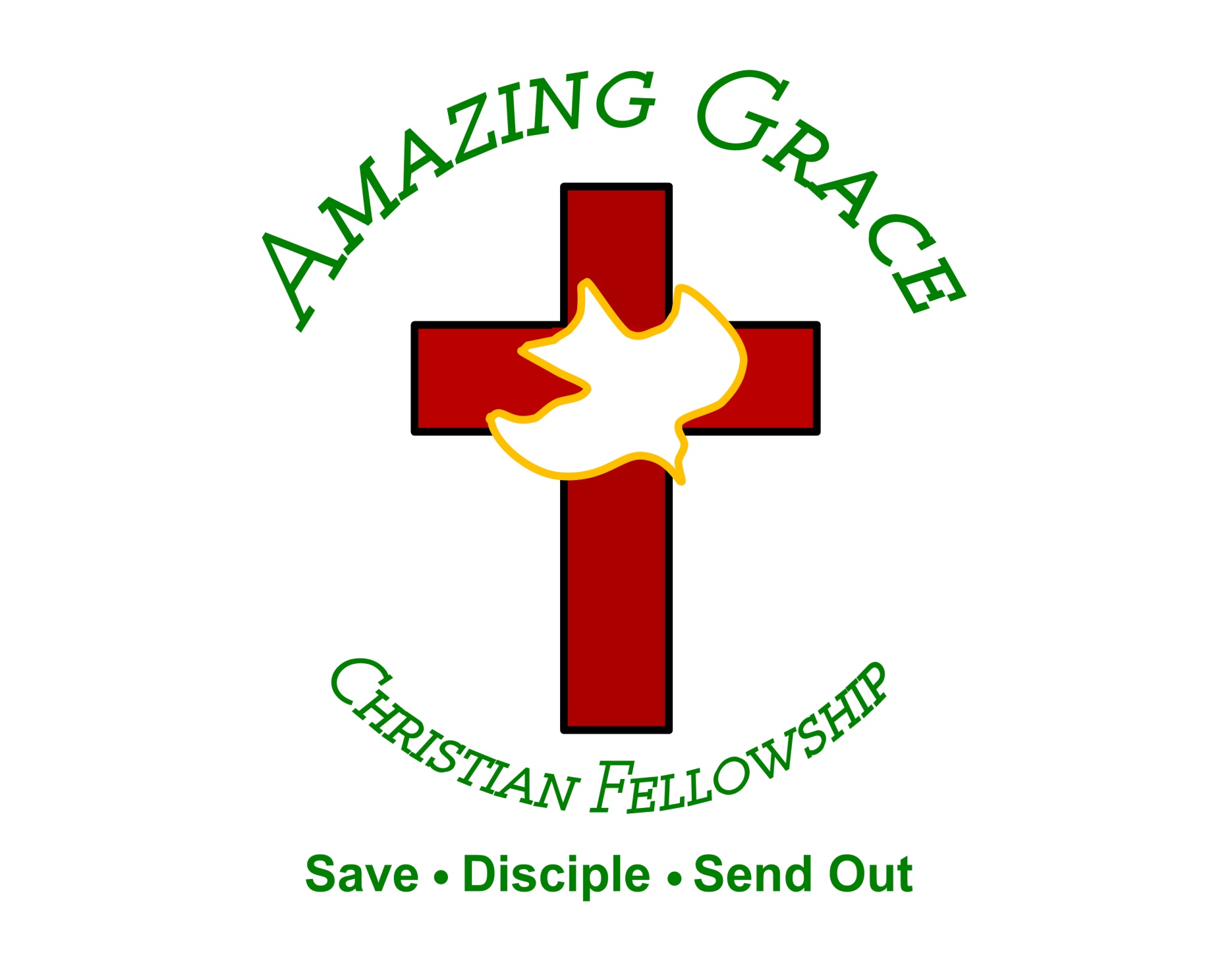 No One Seeks After God!
By Pastor Fee Soliven
Romans 3:11-18
Wednesday Evening
June 30, 2021
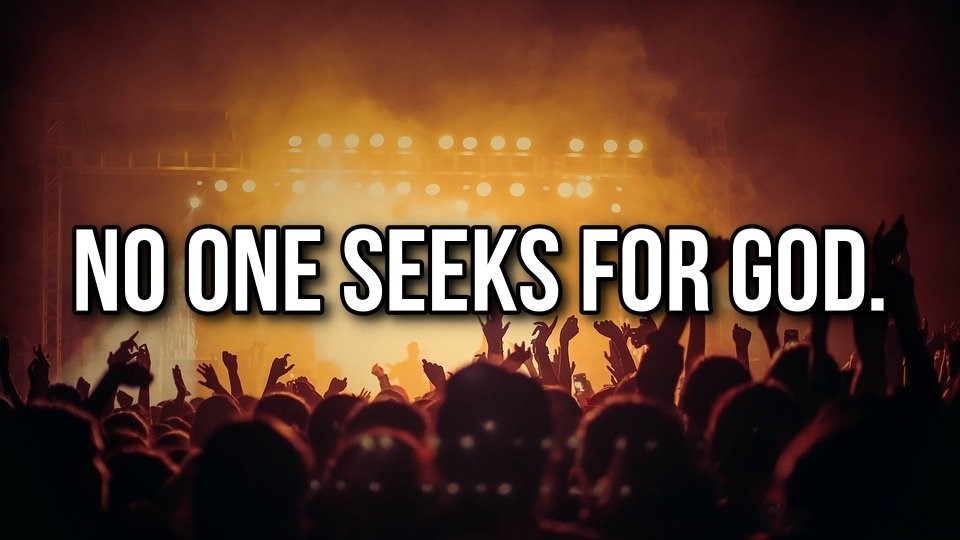 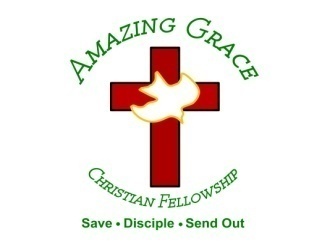 Romans 3:11-18
11 There is none who understands; There is none who seeks after God. 12 They have all turned aside; They have together become unprofitable; There is none who does good, no, not one." 13 "Their throat is an open tomb; With their tongues they have practiced deceit"; "The poison of asps is under their lips";
14 "Whose mouth is full of cursing and bitterness."  15 "Their feet are swift to shed blood; 16 Destruction and misery are in their ways; 17 And the way of peace they have not known." 18 "There is no fear of God before their eyes."
11 There is none who understands; There is none who seeks after God.
Psalm 14:1-2
The fool has said in his heart, "There is no God." They are corrupt, They have done abominable works, There is none who does good. 2 The LORD looks down from heaven upon the children of men, To see if there are any who understand, who seek God.
12 They have all turned aside; They have together become unprofitable; There is none who does good, no, not one."
Psalm 14:3
3 They have all turned aside, They have together become corrupt; There is none who does good, No, not one.
Matthew 3:1-3
1 In those days John the Baptist came preaching in the wilderness of Judea, 2 and saying, "Repent, for the kingdom of heaven is at hand!" 3 For this is he who was spoken of by the prophet Isaiah, saying: "The voice of one crying in the wilderness: 'Prepare the way of the LORD; Make His paths straight.' "
13 "Their throat is an open tomb; With their tongues they have practiced deceit";"The poison of asps is under their lips";
Psalm 5:9-10
9 For there is no faithfulness in their mouth; Their inward part is destruction; Their throat is an open tomb; They flatter with their tongue. 10 Pronounce them guilty, O God! Let them fall by their own counsels; Cast them out in the multitude of their transgressions, For they have rebelled against You.
Matthew 15:8-11
8 'These people draw near to Me with their mouth, And honor Me with their lips, But their heart is far from Me. 9 And in vain they worship Me, Teaching as doctrines the commandments of men.' "
10 When He had called the multitude to Himself, He said to them, "Hear and understand: 11 Not what goes into the mouth defiles a man; but what comes out of the mouth, this defiles a man."
14 "Whose mouth is full of cursing and bitterness."
Psalm 10:3-4, 6-7
3 For the wicked boasts of his heart's desire; He blesses the greedy and renounces the LORD. 4 The wicked in his proud countenance does not seek God; God is in none of his thoughts.
6 He has said in his heart, "I shall not be moved; I shall never be in adversity." 7 His mouth is full of cursing and deceit and oppression; Under his tongue is trouble and iniquity.
Colossians 3:1-11
1 If then you were raised with Christ, seek those things which are above, where Christ is, sitting at the right hand of God. 2 Set your mind on things above, not on things on the earth. 3 For you died, and your life is hidden with Christ in God.
4 When Christ who is our life appears, then you also will appear with Him in glory. 5 Therefore put to death your members which are on the earth: fornication, uncleanness, passion, evil desire, and covetousness, which is idolatry. 6 Because of these things the wrath of God is coming upon the sons of disobedience,
7 in which you yourselves once walked when you lived in them. 8 But now you yourselves are to put off all these: anger, wrath, malice, blasphemy, filthy language out of your mouth. 9 Do not lie to one another, since you have put off the old man with his deeds,
10 and have put on the new man who is renewed in knowledge according to the image of Him who created him, 11 where there is neither Greek nor Jew, circumcised nor uncircumcised, barbarian, Scythian, slave nor free, but Christ is all and in all.
15 "Their feet are swift to shed blood;
Isaiah 59:1-7
Behold, the LORD's hand is not shortened, That it cannot save; Nor His ear heavy, That it cannot hear. 2 But your iniquities have separated you from your God; And your sins have hidden His face from you, So that He will not hear.
3 For your hands are defiled with blood, And your fingers with iniquity; Your lips have spoken lies, Your tongue has muttered perversity. 4 No one calls for justice, Nor does any plead for truth. They trust in empty words and speak lies; They conceive evil and bring forth iniquity. 5 They hatch vipers' eggs and weave the spider's web; He who eats of their eggs dies, And from that which is crushed a viper breaks out.
6 Their webs will not become garments, Nor will they cover themselves with their works; Their works are works of iniquity, And the act of violence is in their hands. 7 Their feet run to evil, And they make haste to shed innocent blood; Their thoughts are thoughts of iniquity; Wasting and destruction are in their paths.
 
\
16 Destruction and misery are in their ways;
Ecclesiastics 8:6-8
6 Because for every matter there is a time and judgment, Though the misery of man increases greatly. 7 For he does not know what will happen; So who can tell him when it will occur? 8 No one has power over the spirit to retain the spirit, And no one has power in the day of death. There is no release from that war, And wickedness will not deliver those who are given to it.
Proverbs 17:11-13
11 An evil man seeks only rebellion; Therefore a cruel messenger will be sent against him. 12 Let a man meet a bear robbed of her cubs, Rather than a fool in his folly. 13 Whoever rewards evil for good, Evil will not depart from his house.
17 And the way of peace they have not known."
Isaiah 48:22
“There is no peace," says the LORD, "for the wicked."
Colossians 3:12-17
12 Therefore, as the elect of God, holy and beloved, put on tender mercies, kindness, humility, meekness, longsuffering; 13 bearing with one another, and forgiving one another, if anyone has a complaint against another; even as Christ forgave you, so you also must do.
14 But above all these things put on love, which is the bond of perfection. 15 And let the peace of God rule in your hearts, to which also you were called in one body; and be thankful. 16 Let the word of Christ dwell in you richly in all wisdom, teaching and admonishing one another in psalms and hymns and spiritual songs, singing with grace in your hearts to the Lord.
17 And whatever you do in word or deed, do all in the name of the Lord Jesus, giving thanks to God the Father through Him.
18 "There is no fear of God before their eyes."
Psalm 36:1-4
1 An oracle within my heart concerning the transgression of the wicked: There is no fear of God before his eyes. 2 For he flatters himself in his own eyes, When he finds out his iniquity and when he hates. 3 The words of his mouth are wickedness and deceit; He has ceased to be wise and to do good. 4 He devises wickedness on his bed; He sets himself in a way that is not good;
He does not abhor evil.
1 Thessalonians 4:13-18
13 But I do not want you to be ignorant, brethren, concerning those who have fallen asleep, lest you sorrow as others who have no hope. 14 For if we believe that Jesus died and rose again, even so God will bring with Him those who sleep in Jesus.
15 For this we say to you by the word of the Lord, that we who are alive and remain until the coming of the Lord will by no means precede those who are asleep. 16 For the Lord Himself will descend from heaven with a shout, with the voice of an archangel, and with the trumpet of God. And the dead in Christ will rise first.
17 Then we who are alive and remain shall be caught up together with them in the clouds to meet the Lord in the air. And thus we shall always be with the Lord. 18 Therefore comfort one another with these words.
1 Corinthians 15:50-54
50 Now this I say, brethren, that flesh and blood cannot inherit the kingdom of God; nor does corruption inherit incorruption. 51 Behold, I tell you a mystery: We shall not all sleep, but we shall all be changed-- 52 in a moment, in the twinkling of an eye, at the last trumpet. For the trumpet will sound, and the dead will be raised incorruptible, and we shall be changed.
53 For this corruptible must put on incorruption, and this mortal must put on immortality. 54 So when this corruptible has put on incorruption, and this mortal has put on immortality, then shall be brought to pass the saying that is written: "Death is swallowed up in victory."
20 Again, when a righteous man turns from his righteousness and commits iniquity, and I lay a stumbling block before him, he shall die; because you did not give him warning, he shall die in his sin, and his righteousness which he has done shall not be remembered; but his blood I will require at your hand.
Acts 2:38-39
38 Then Peter said to them, "Repent, and let every one of you be baptized in the name of Jesus Christ for the remission of sins; and you shall receive the gift of the Holy Spirit. 39 For the promise is to you and to your children, and to all who are afar off, as many as the Lord our God will call."
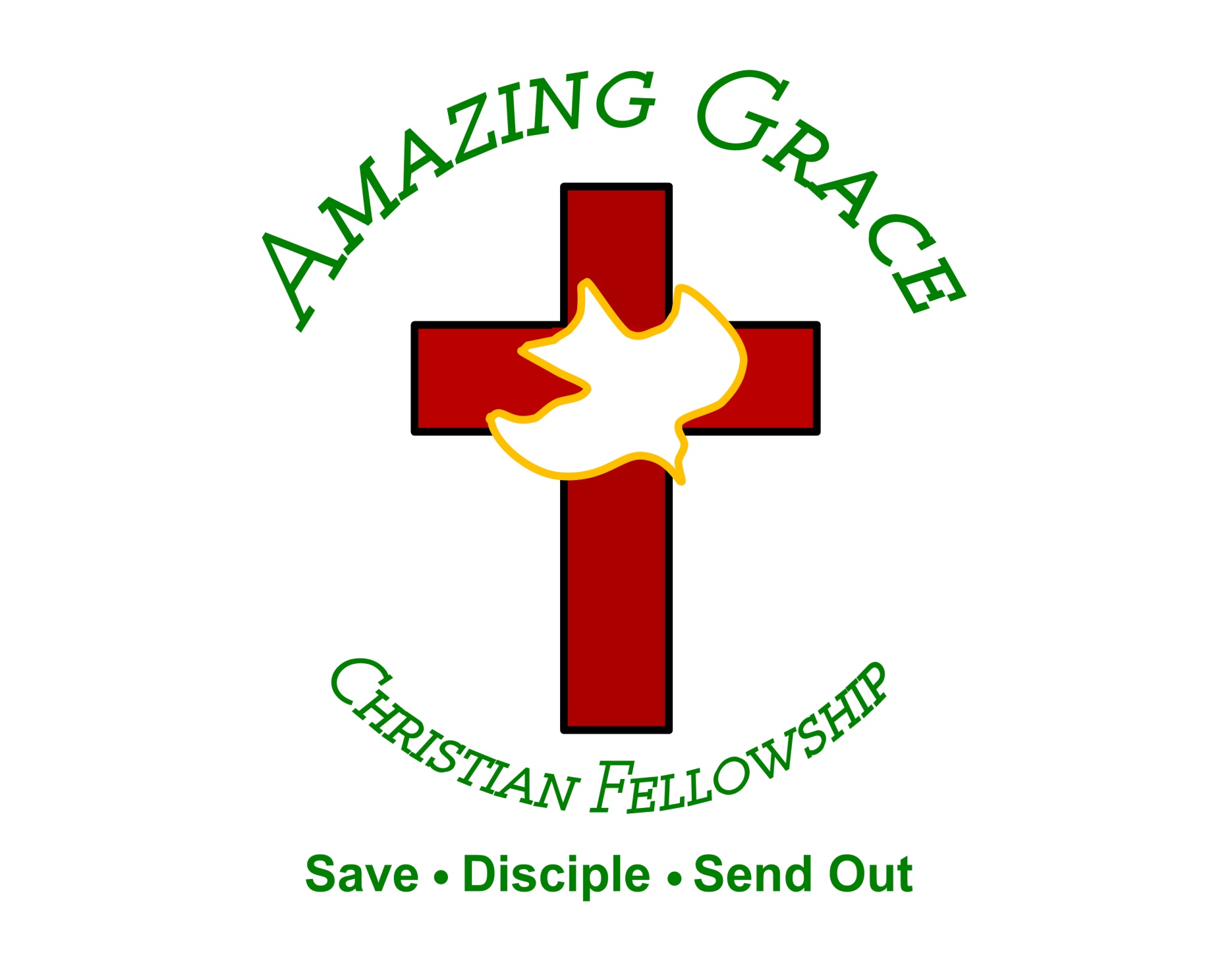